Virginie ALLIX
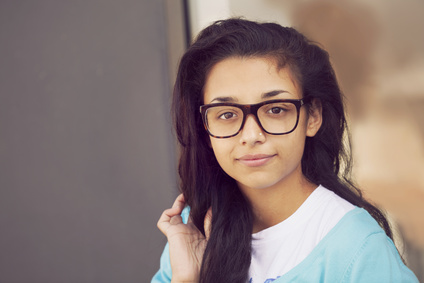 ESPERIENZA
CONTATTI
2010 - 2014
Telefono: 000 111 333
Cellulare: 000 222 444
Indirizzo: 12 Street Name, Roma
Email: name@mail.com
Società
Posizione
Lorem ipsum dolor sit amet, consectetur adipiscing elit. Morbi tristique sapien nec nulla rutrum imperdiet. Nullam faucibus augue id velit luctus maximus.
LOGO
COMPETENZE
2010 - 2014
Professionale
Società
Posizione
Lorem ipsum dolor sit amet, consectetur adipiscing   elit. Morbi tristique sapien nec nulla rutrum imperdiet. Nullam faucibus augue id velit luctus maximus.
LOGO
Microsoft Office
InDesign
PHP MySQL
Google Ads
2010 - 2014
Società
Posizione
Lorem ipsum dolor sit amet, consectetur adipiscing   elit. Morbi tristique sapien nec nulla rutrum imperdiet. Nullam faucibus augue id velit luctus maximus.
LOGO
Lingue
Inglese
Francese
Tedesco
2010 - 2014
Società
Posizione
Lorem ipsum dolor sit amet, consectetur adipiscing elit. Morbi tristique sapien nec nulla rutrum imperdiet. Nullam faucibus augue id velit luctus maximus.
LOGO
Personalità
Creativo
Serio
FORMAZIONE
Organizzato
2014
Università – Laurea 
Lorem ipsum dolor sit amet, consectetur adipiscing elit. Morbi tristique sapien nec nulla rutrum imperdiet.
Innovatore
PROFILO
2014
Università – Laurea 
Lorem ipsum dolor sit amet, consectetur adipiscing elit. Morbi tristique sapien nec nulla rutrum imperdiet.
Lorem ipsum dolor sit amet, consectetur adipiscing elit. Morbi tristique sapien nec nulla rutrum imperdiet. Nullam faucibus augue id velit luctus maximus. Interdum et malesuada fames.